PEARL PV – CA16235
Title of presentation
Names of presenter 1 to presenter x
Name of event, location, date
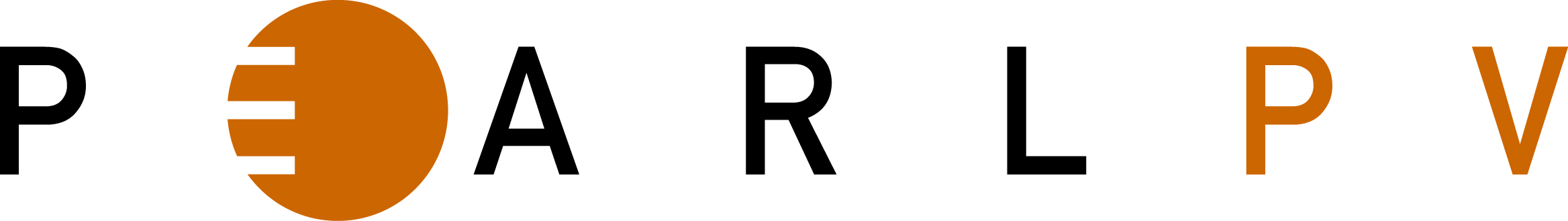 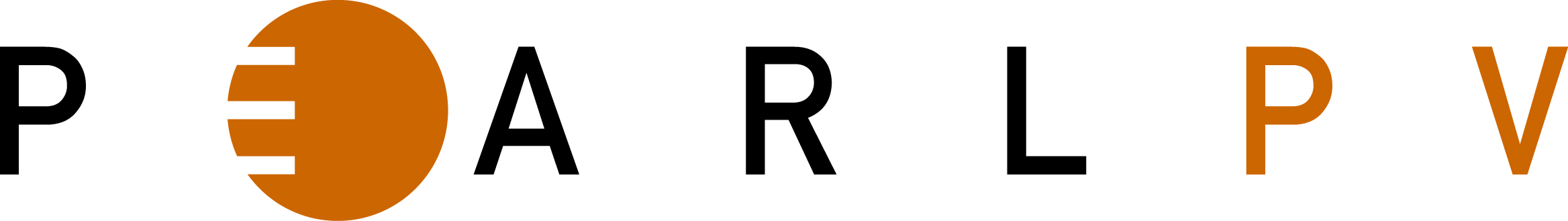 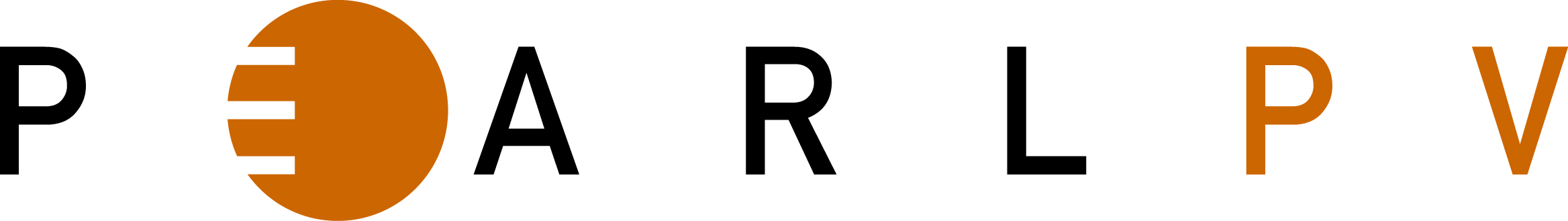 PEARL PV: Table (an example)
Action Vice Chair:
David Moser (EURAC, IT)
Grant Manager:
Peter Jansen (UT, NL)
Action Chair: 
Angèle Reinders (UT, NL)
Working Groups / Tasks
WG 1: PV monitoring
Chair: Wilfried van Sark (Utrecht University, NL)
Task 1.1: Approaches and guidelines for collection of data
Task 1.2: Compilation of a data-bank on a server
Task 1.3: Approaches and guidelines for analysis and interpretation of data
Task 1.4: Creation of an access and IP policy for data on the data server
WG 2: Reliability and durability of PV
Chair: Gernot Oreski (PCCL, AT)
Task 2.1: Development of a common description of reliability and durability
Task 2.2: Identification of required data and appropriate simulation models
WG 3: PV simulation
Chair: Nicola Pearsall (Northumbria University, UK)
Task 3.1: Development of a common description of PV simulation
Task 3.2: Identification of PV simulation tools and models
Task 3.3: Testing of PV simulation tools and model
Task 4.1: Collection of information in the data server on PV in the BI
WG 4: PV in the built environment
Chair: Alessandra Scognamiglio (ENEA, IT)
Task 4.2: Identification of required data and appropriate simulation models
WG 5: PV in grids
Chair: Jonathan Leloux (UPM, free-lance, ES)
Task 5.1: Collection of information in the data server about PV in grids
Task 5.2: Identification of required data and appropriate simulation models
STSM Manager: Markus Schubert (University of Stuttgart, GER) Vice Manager: Marko Topic (University of Ljubljana, SI)
Science Communication Manager: Eliza Loucaidou (Deloitte, CY)
Presentation title – one line
Text
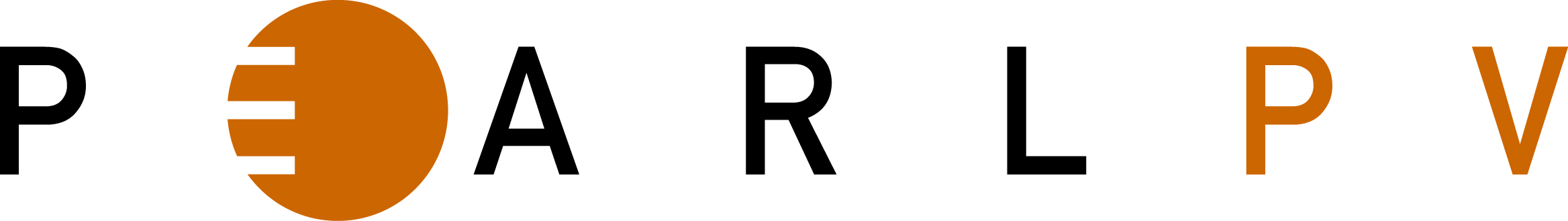 Thanks for your attention!
And thanks for taking part in PEARL PV !